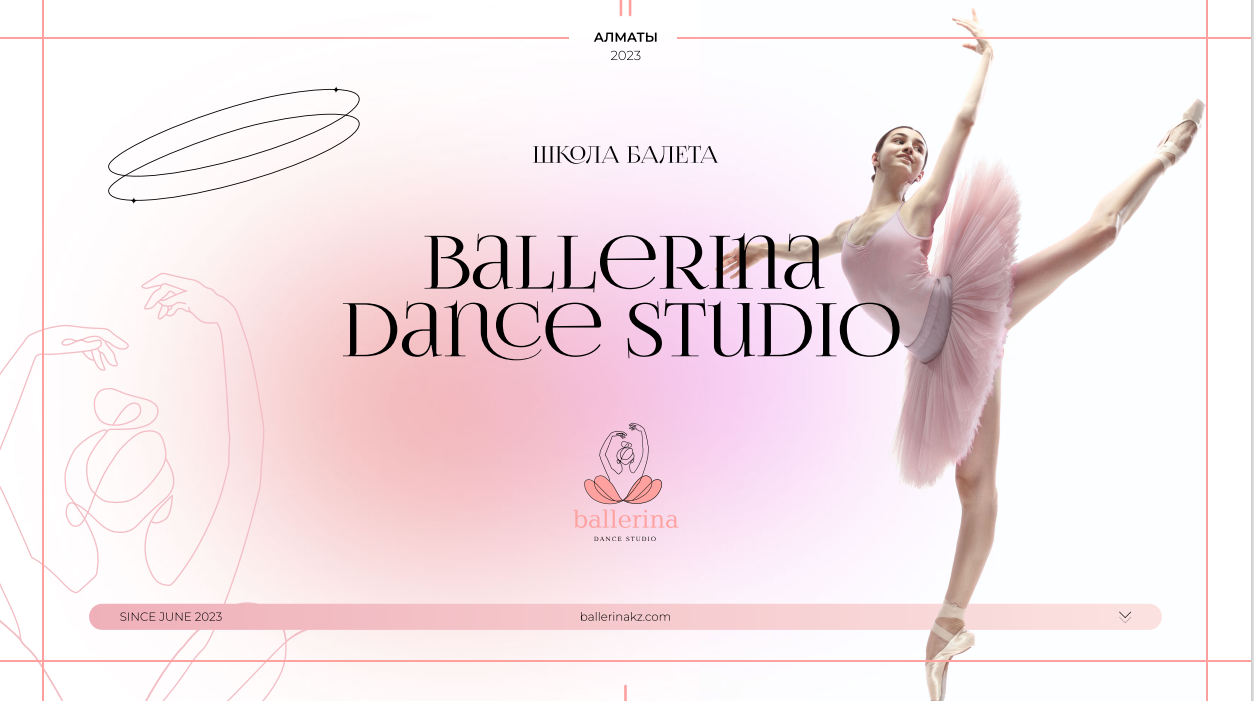 2024
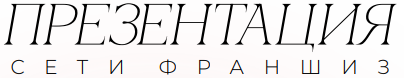 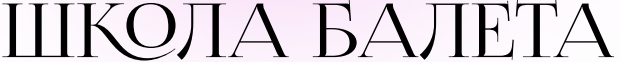 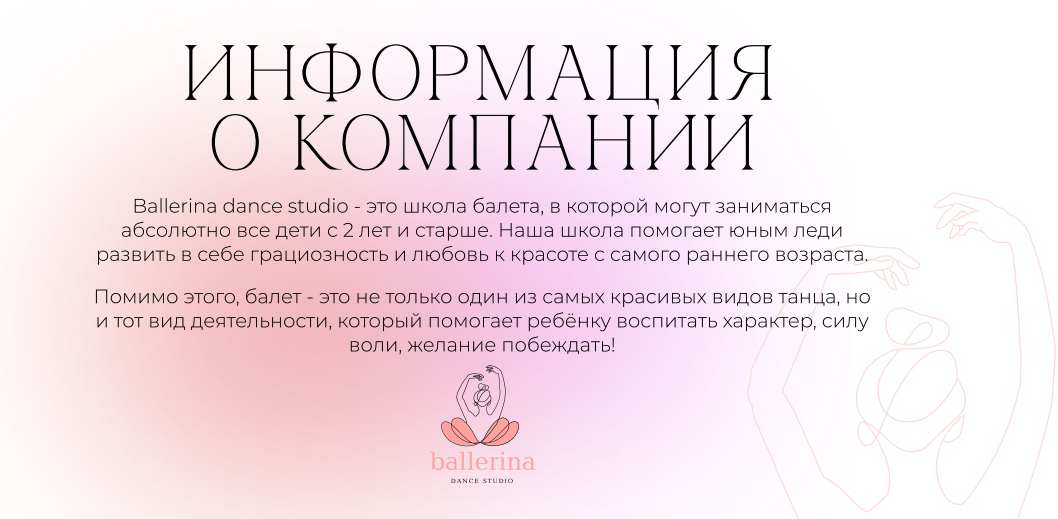 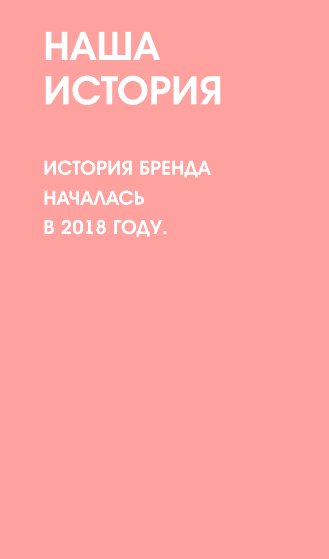 2018 г – открытие первой действующей точки в городе Алматы

2022 г – зарегистрирован товарный знак

2023 г – запуск франшизы
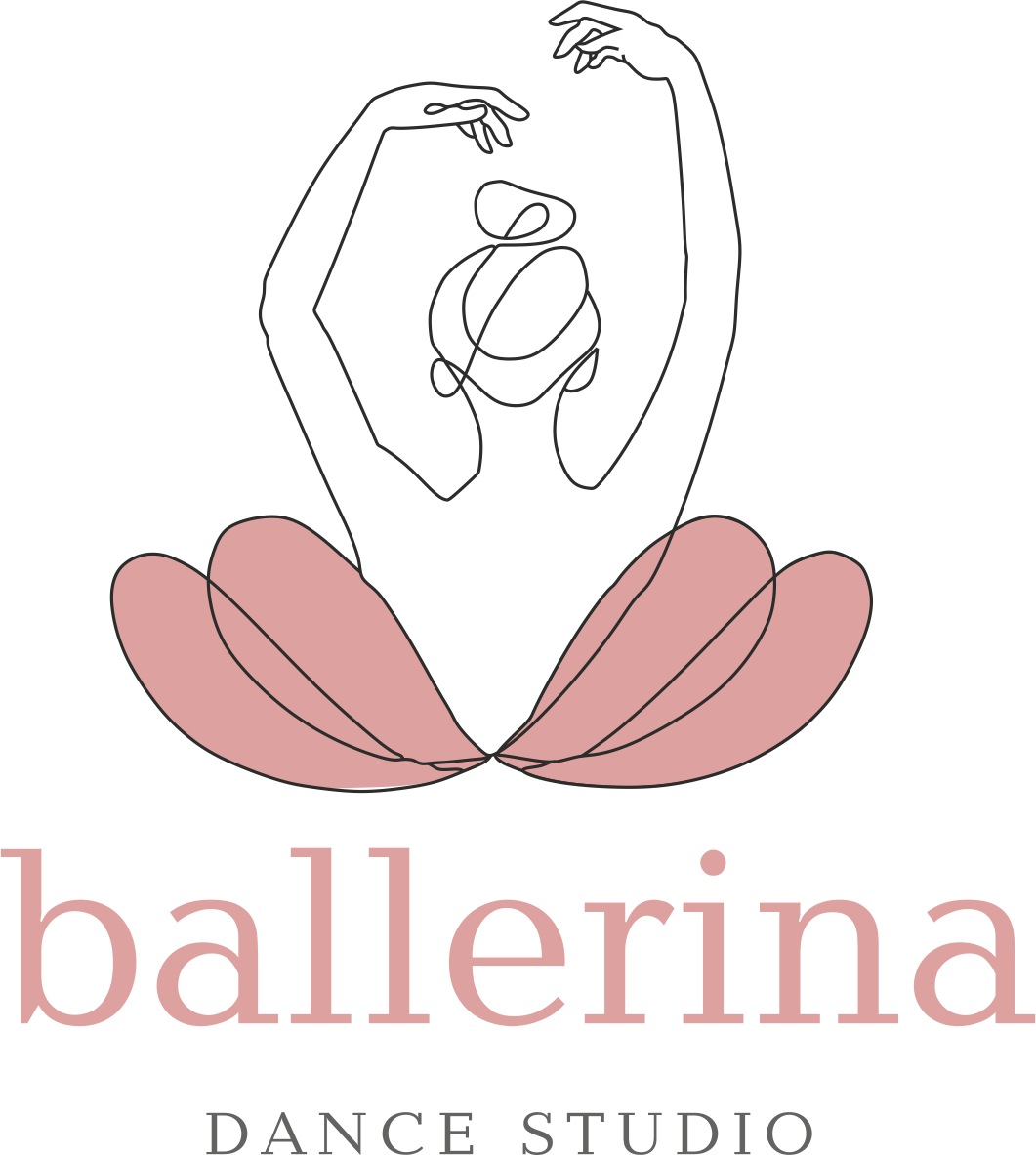 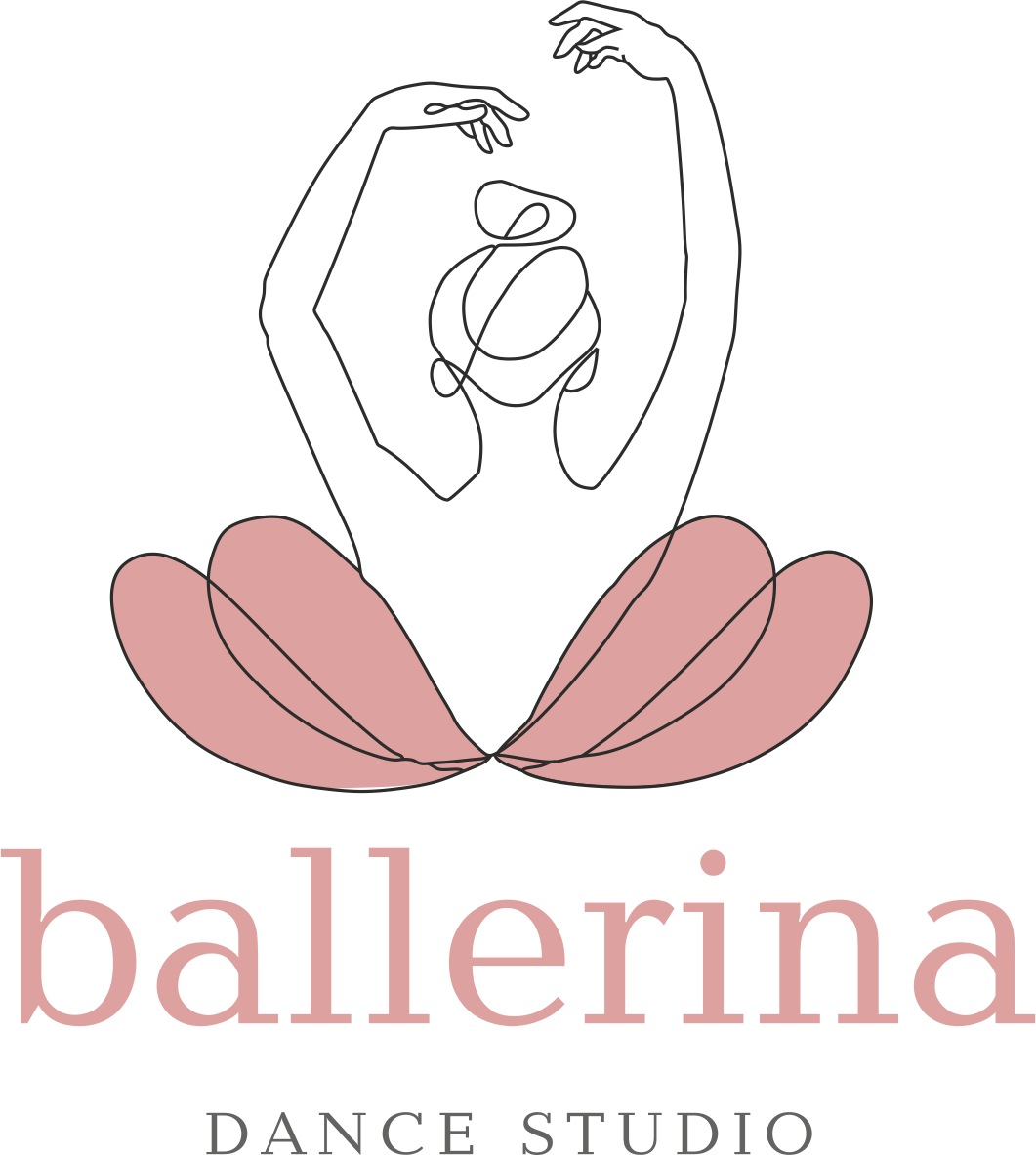 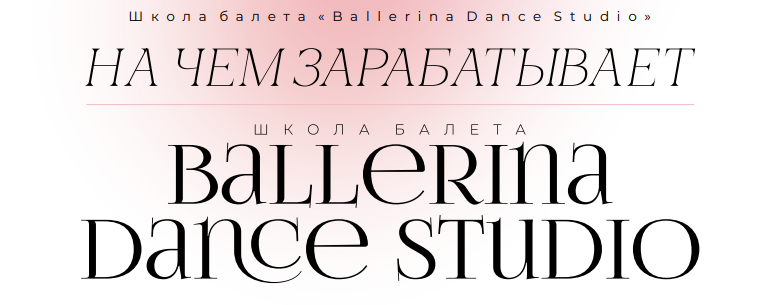 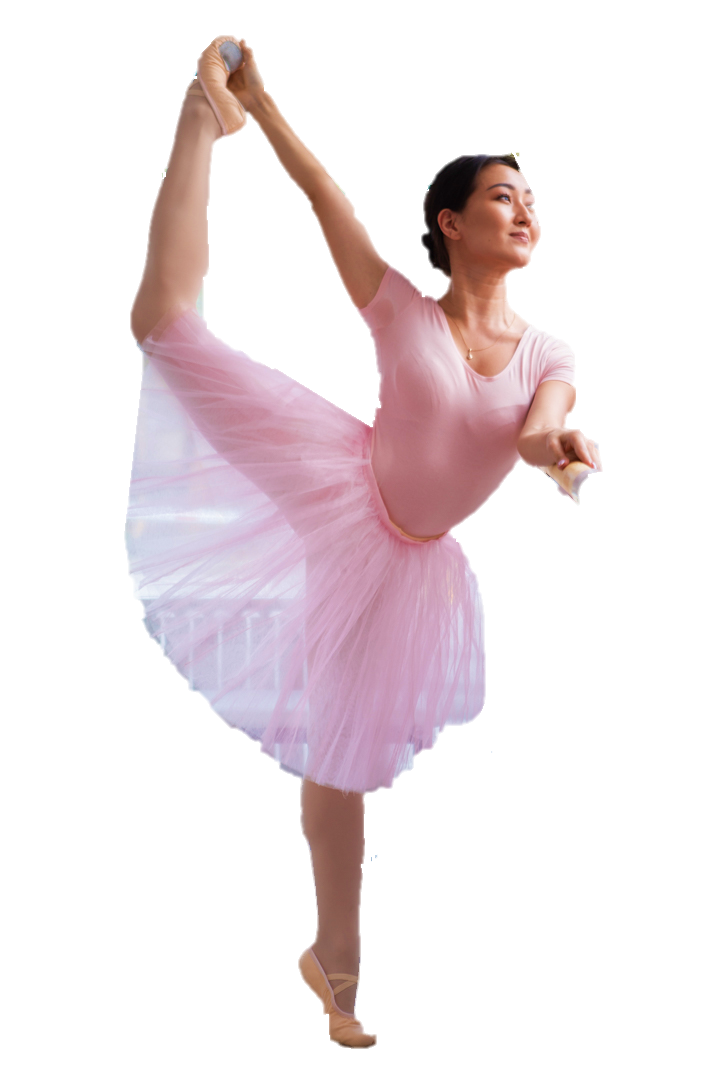 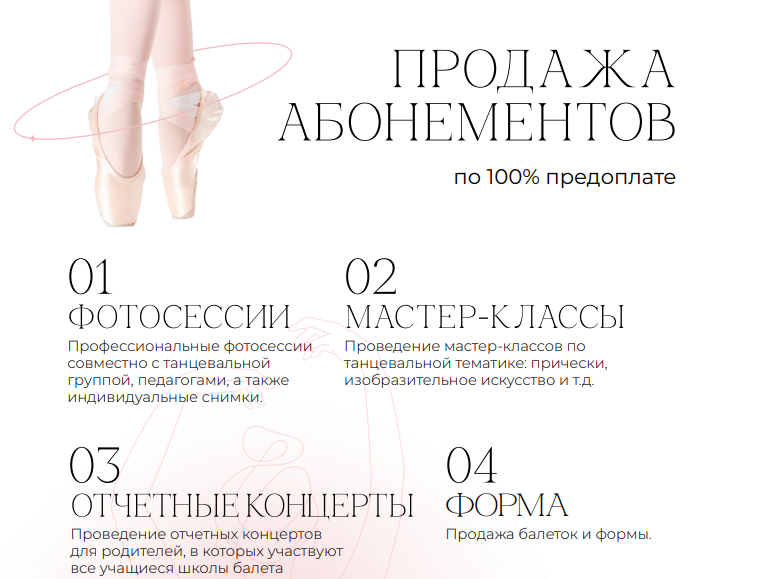 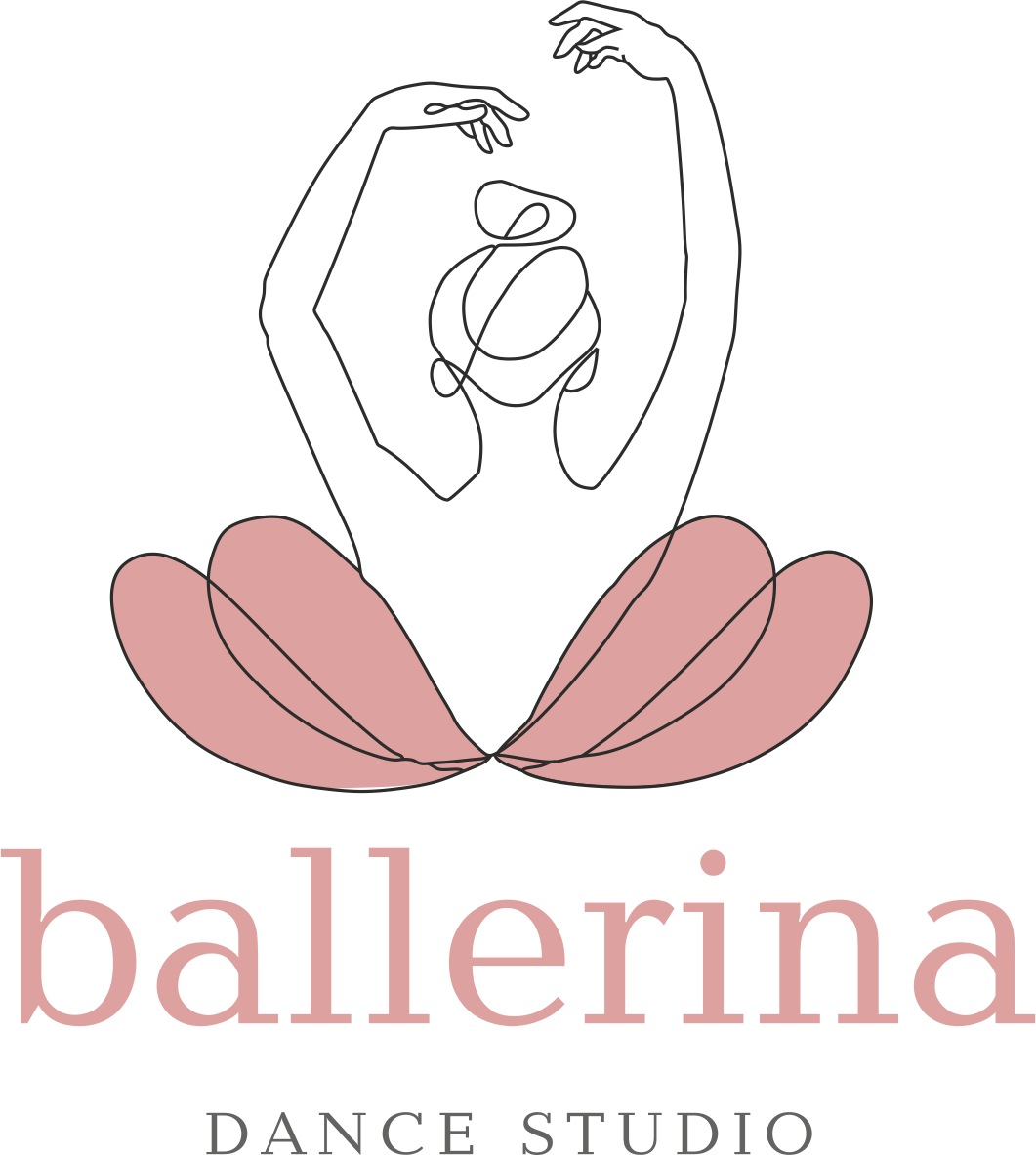 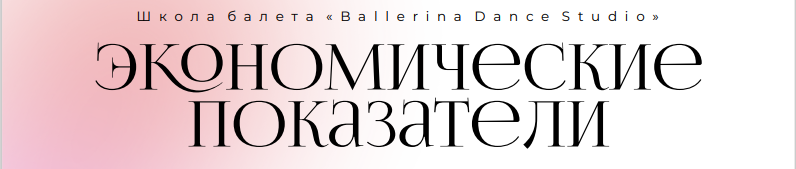 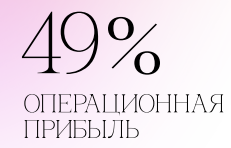 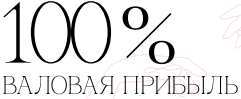 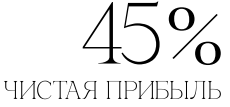 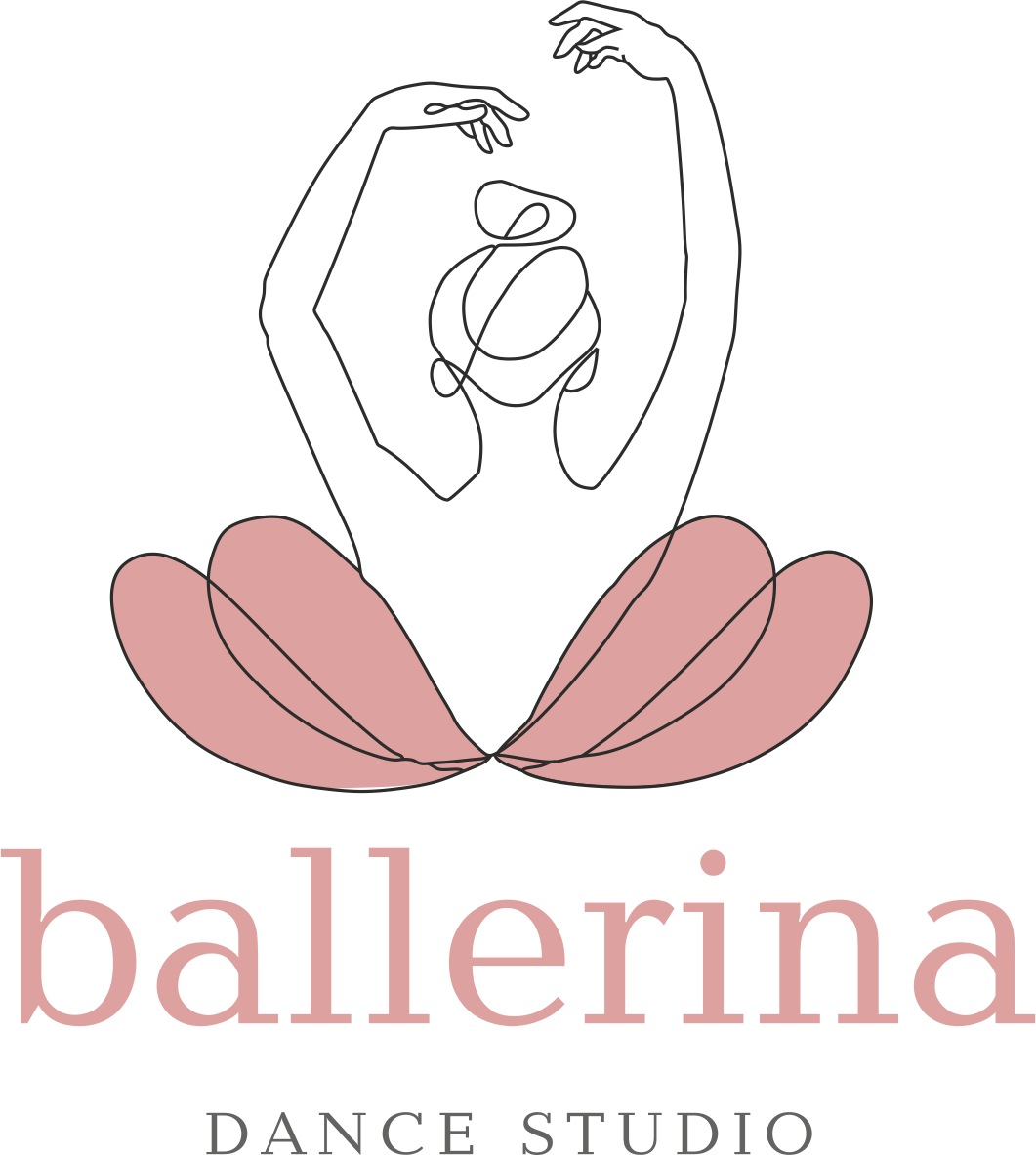 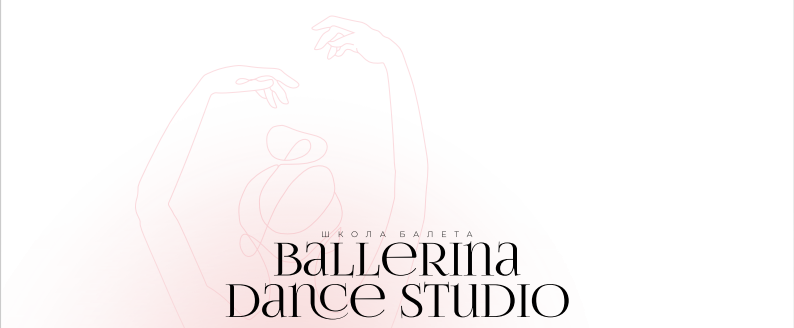 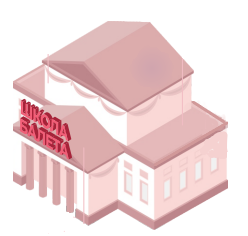 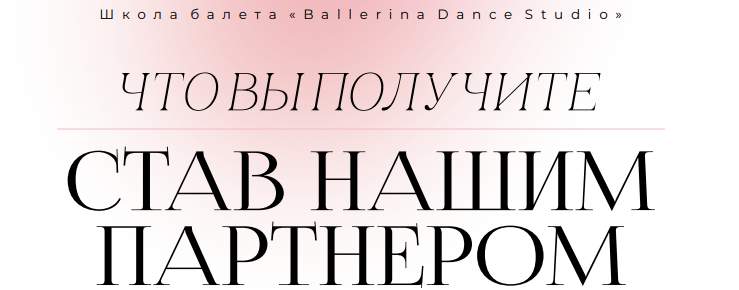 ПОЛНУЮ ЮРИДИЧЕСКУЮ И ИНФОРМАЦИОННУЮ ПОДДЕРЖКУ (от регистрации юридического лица до помощи в подборе помещения и ремонта в нем);
 КОМПЛЕКС МАРКЕТИНГОВЫХ И ДИЗАЙНЕРСКИХ УСЛУГ (план маркетинговых активностей, готовые шаблоны для социальных сетей, программу официального открытия школы, систему лояльности);
ОРГАНИЗАЦИОННЫЕ И ТЕХНИЧЕСКИЕ ИНСТРУКЦИИ (программа, обучение персонала, четкие регламенты).
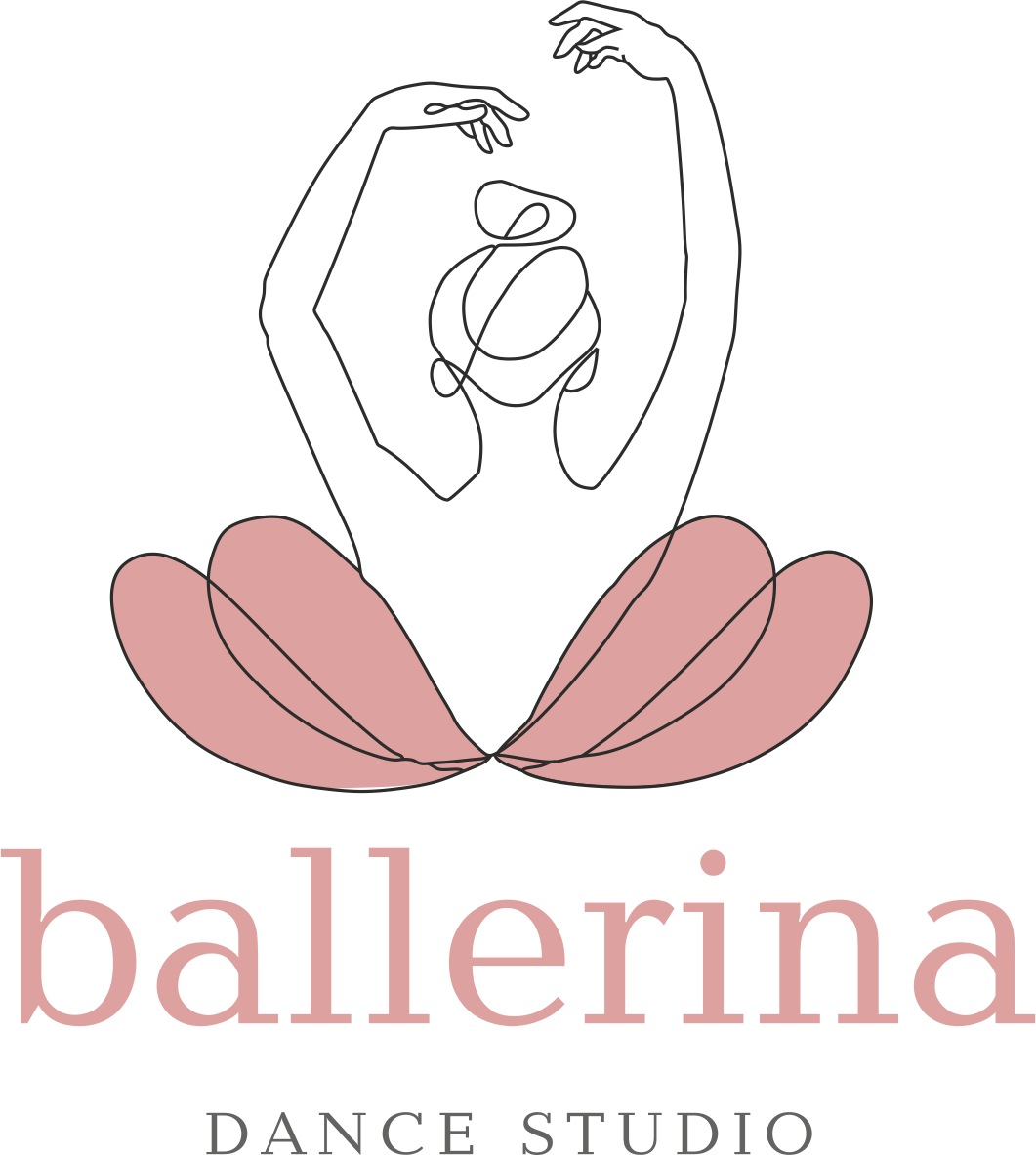 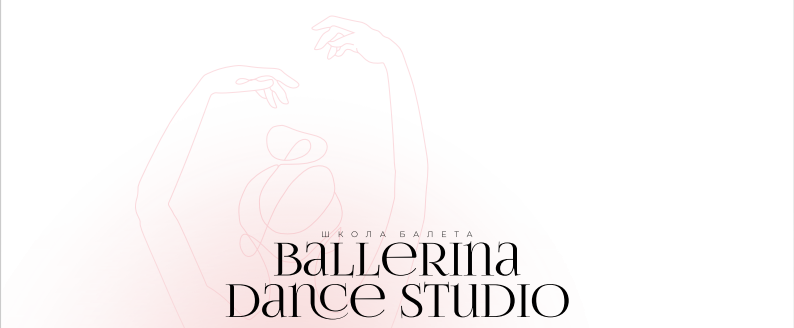 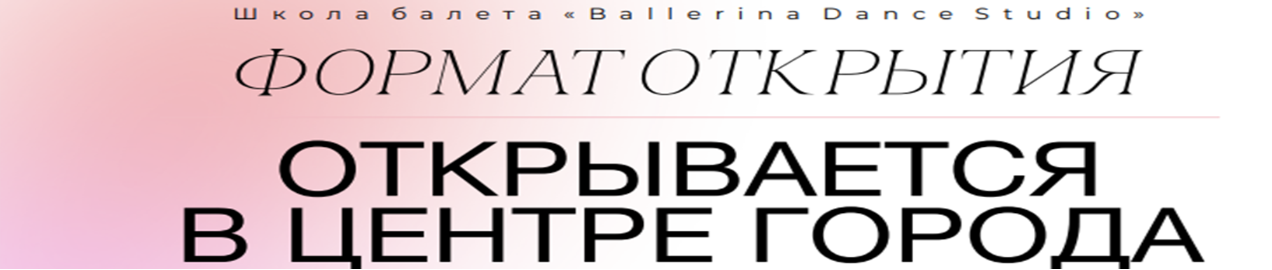 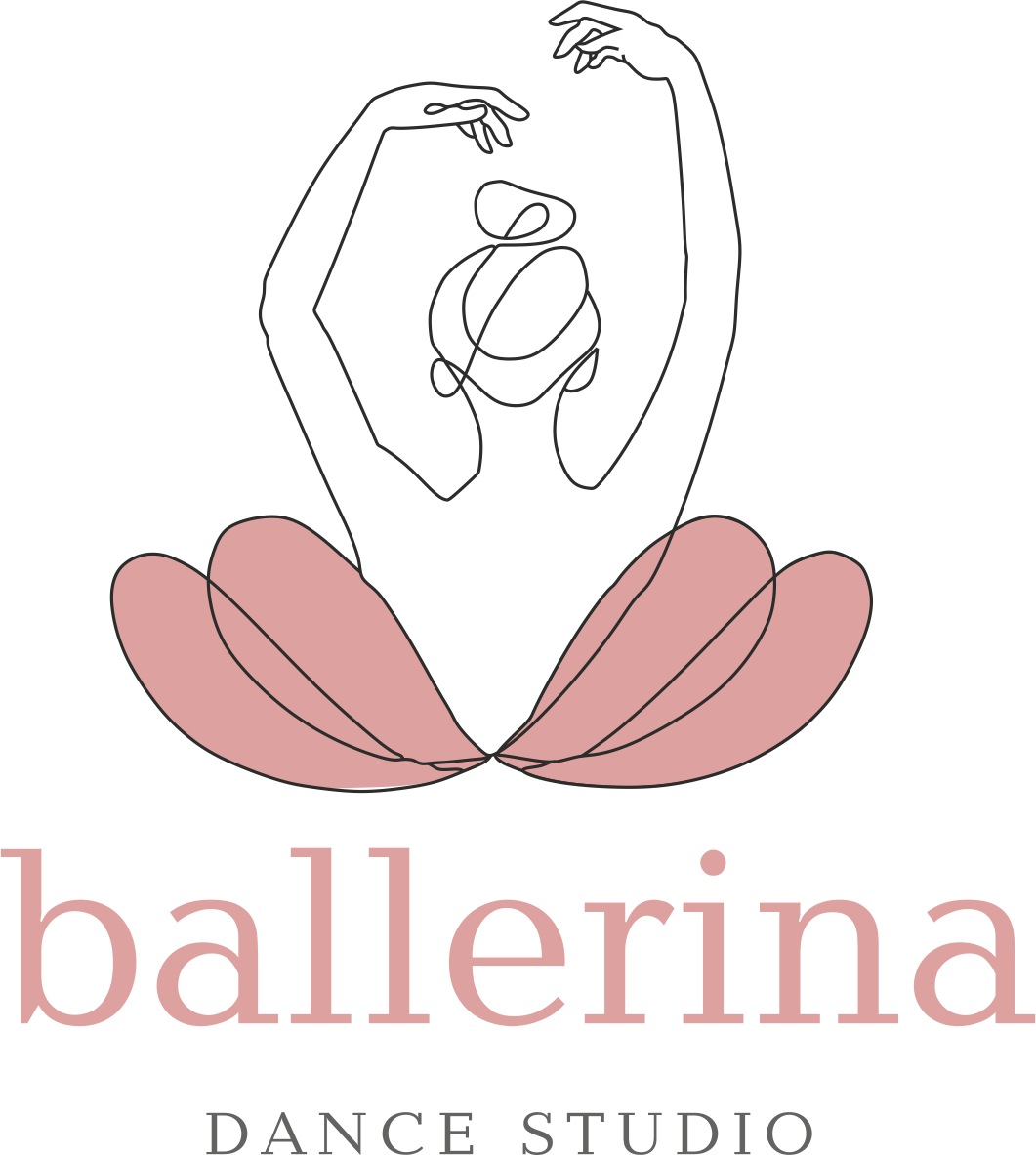 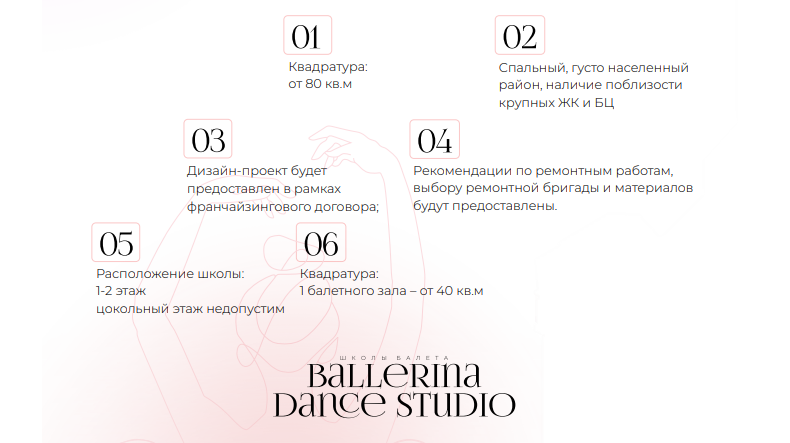 ПАУШАЛЬНЫЙ ВЗНОС: 3,5 млн
РОЯЛТИ: 5%
ИНВЕСТИЦИИ: от 7- 8 млн
СРОК ОКУПАЕМОСТИ: от 4-6 месяцев
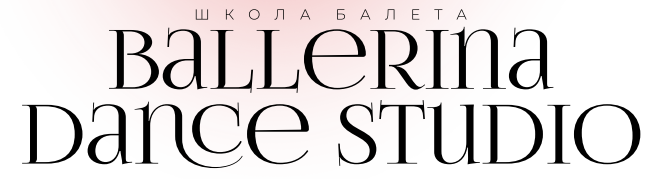 Это место, где лучшие педагоги обучают балету юных балерин благодаря своей уникальной программе!
Это не только красивый, но и прибыльный бизнес, который будет актуален долгие годы.
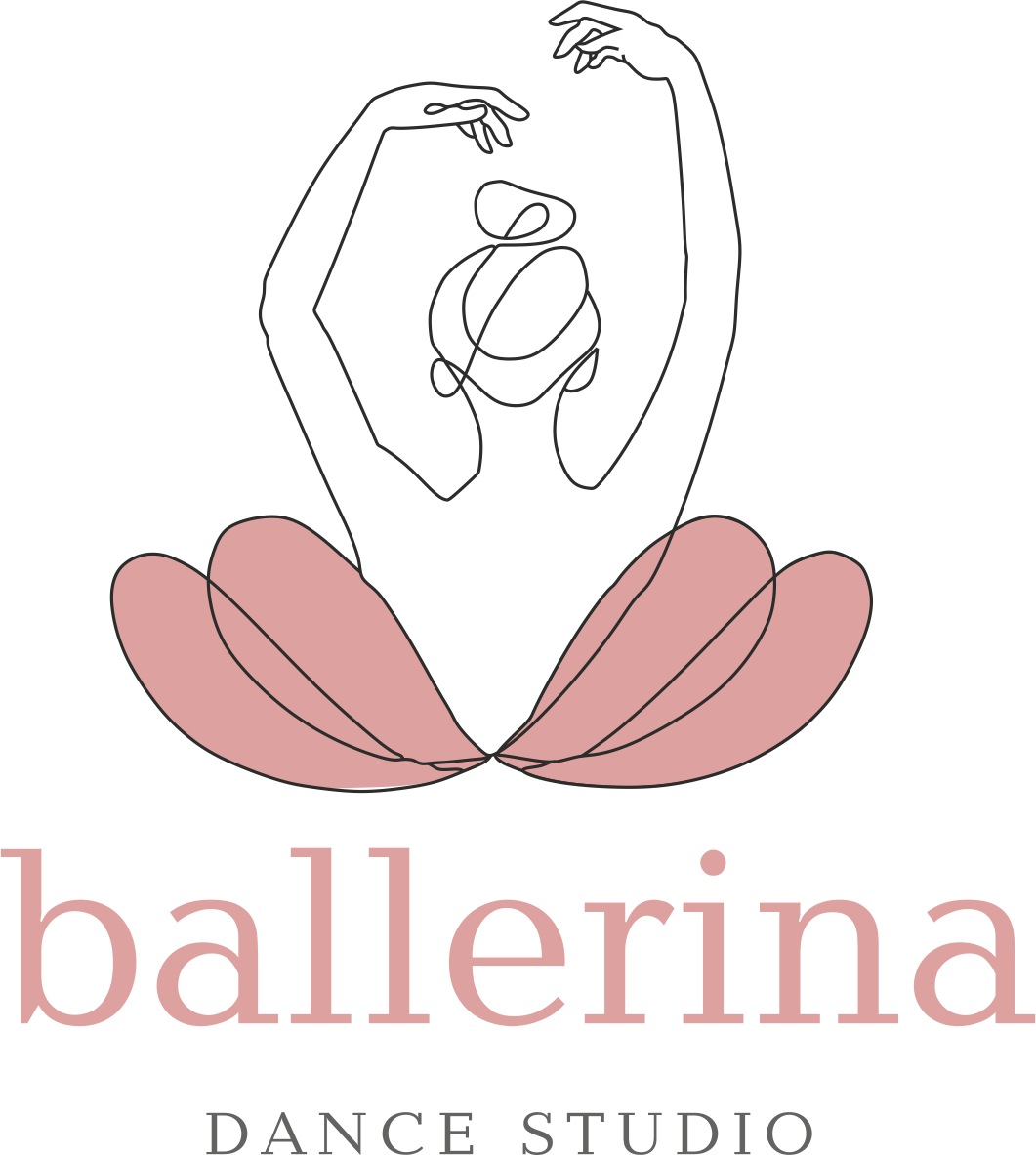 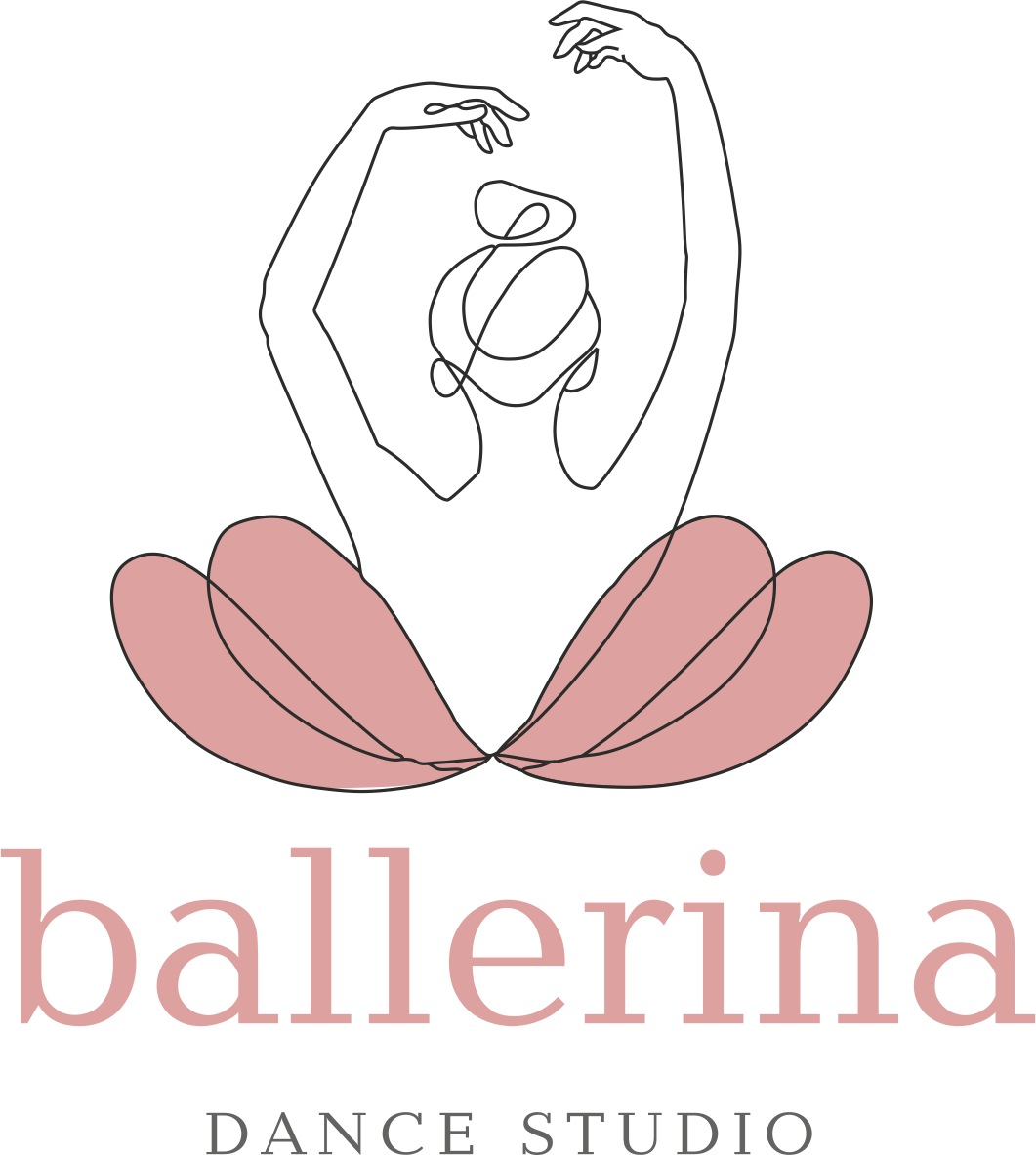 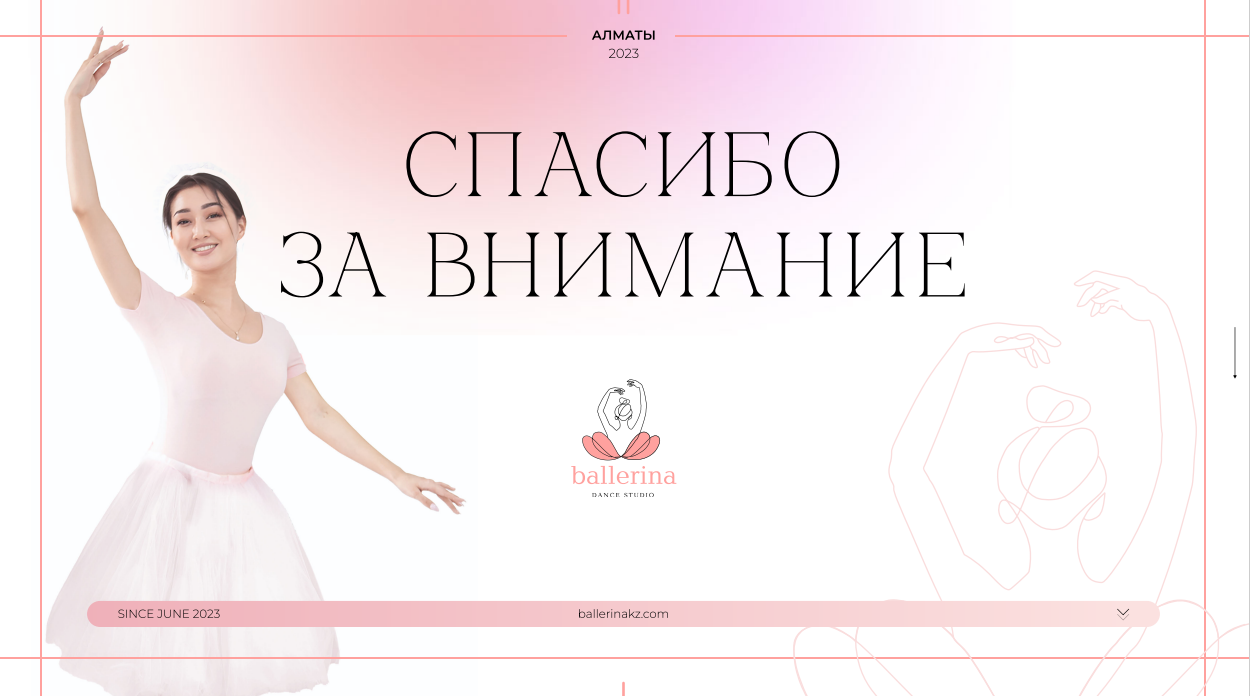 2024